Atmospheric Sciences
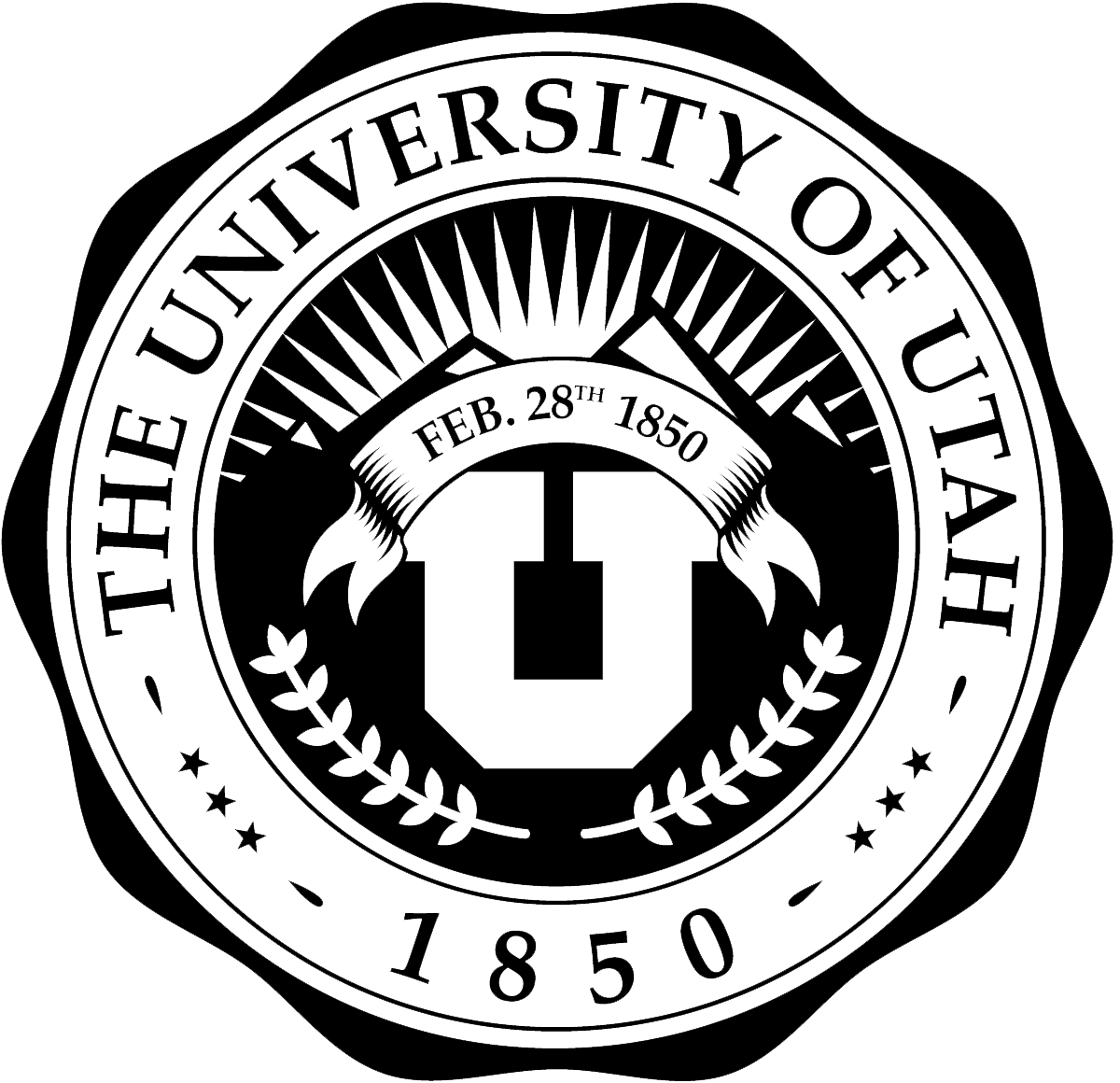 On the Journey to Assessing Learning Outcomes

John Horel, Chair, john.horel@utah.edu
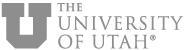 How Did We Get Here?
2008: Increased financial pressures on Department

2008-2009: holistic examination of curriculum

2010: Curriculum revisions implemented:
changing from a rigid course progression for majors to distinct even and odd year sequences
shifting the emphasis from required courses to elective courses for majors
offering many required and elective courses only every other year and reducing prerequisites
offering some required and elective classes as half semester short courses for undergraduates only
having undergraduate students enroll in the first half semester of a course that continues for graduate students for the entire semester
Did Those Changes Make A Difference?
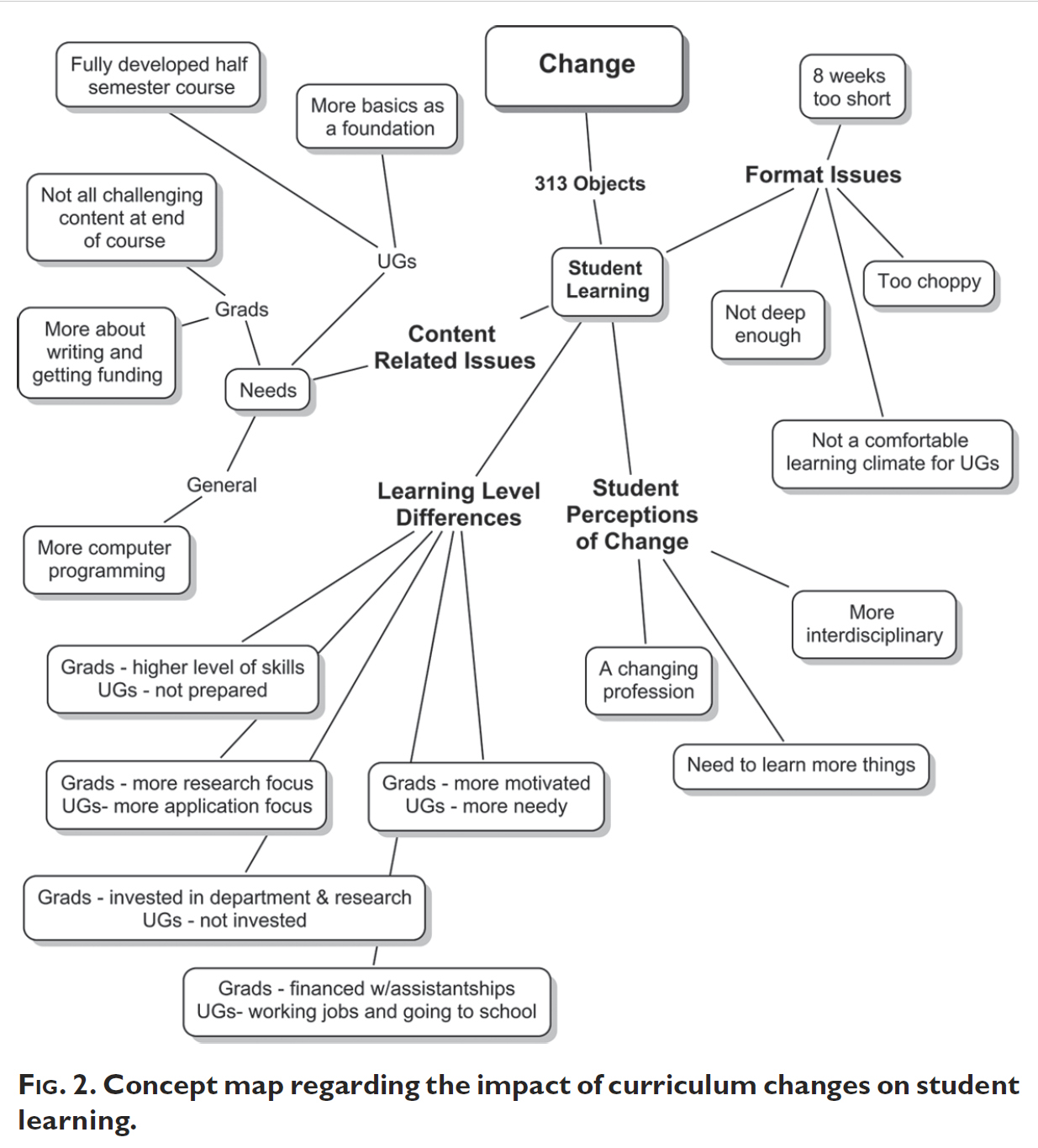 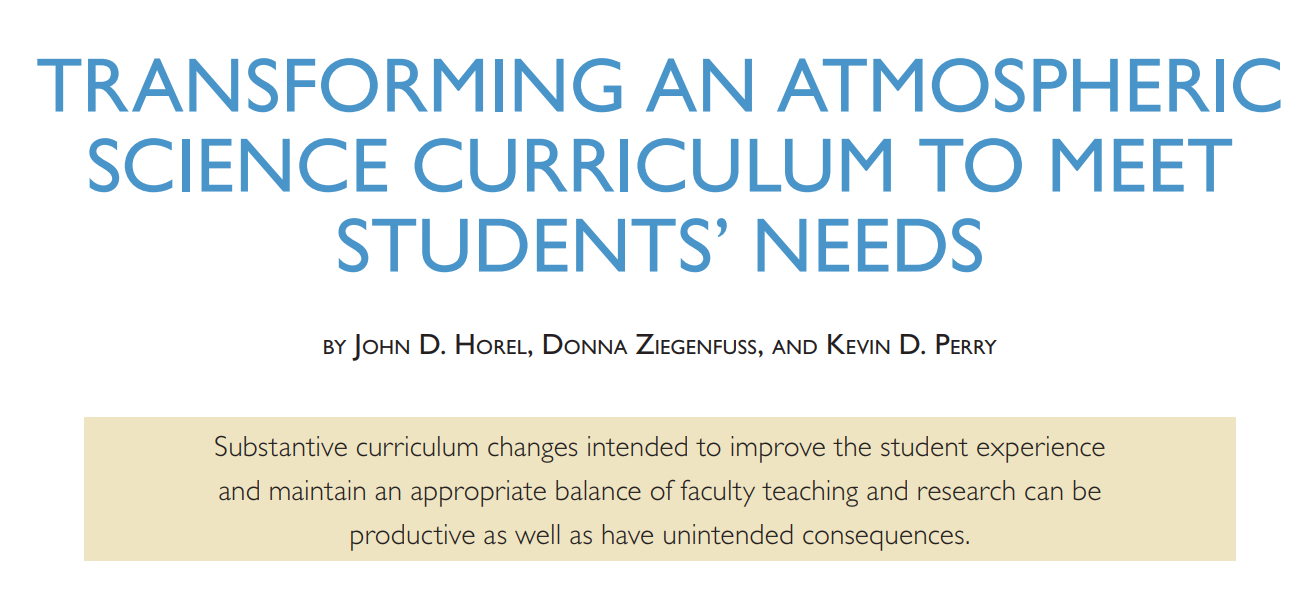 Benefits to stabilize funding, teaching loads, course offerings

Concerns of students & faculty at the outset have continued

Need to reevaluate and implement changes
Bulletin of the American Meteorological Society
http://dx.doi.org/10.1175/BAMS-D-12-00115.1
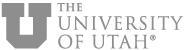 2017-2018: First Steps
The department curriculum committee began work to review and make recommendations regarding the undergraduate curriculum

Major restructuring of the curriculum recommended to better meet the needs of our students

Town Hall in September 2018 provided  feedback from students, faculty, staff on curriculum, including:
Undergrads: would like to see “tracks” (e.g., atmospheric scientist, environmental scientist) so they have an idea of what to take depending on career interests
Grad students: graduate electives are burdensome with exceptional demands on their time
Faculty: Not much momentum for online classes at this time, although the general feeling was  that if we do one, it should be in an area we can do something unique, such as mountain weather or air quality
2018-2021: Timeline
Fall 2018: Syllabi requested for all existing and future courses from faculty 
Each syllabus needed to include Course Outcomes & Evaluation Methods

2018-2019: Monthly discussions with faculty ongoing

Fall 2019: Goal to introduce and discuss changes with students deferred to Fall

Fall 2020: Implement revised curriculum

AY 2020-21: Have in place more comprehensive Assessment for individual courses and Program overall
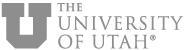 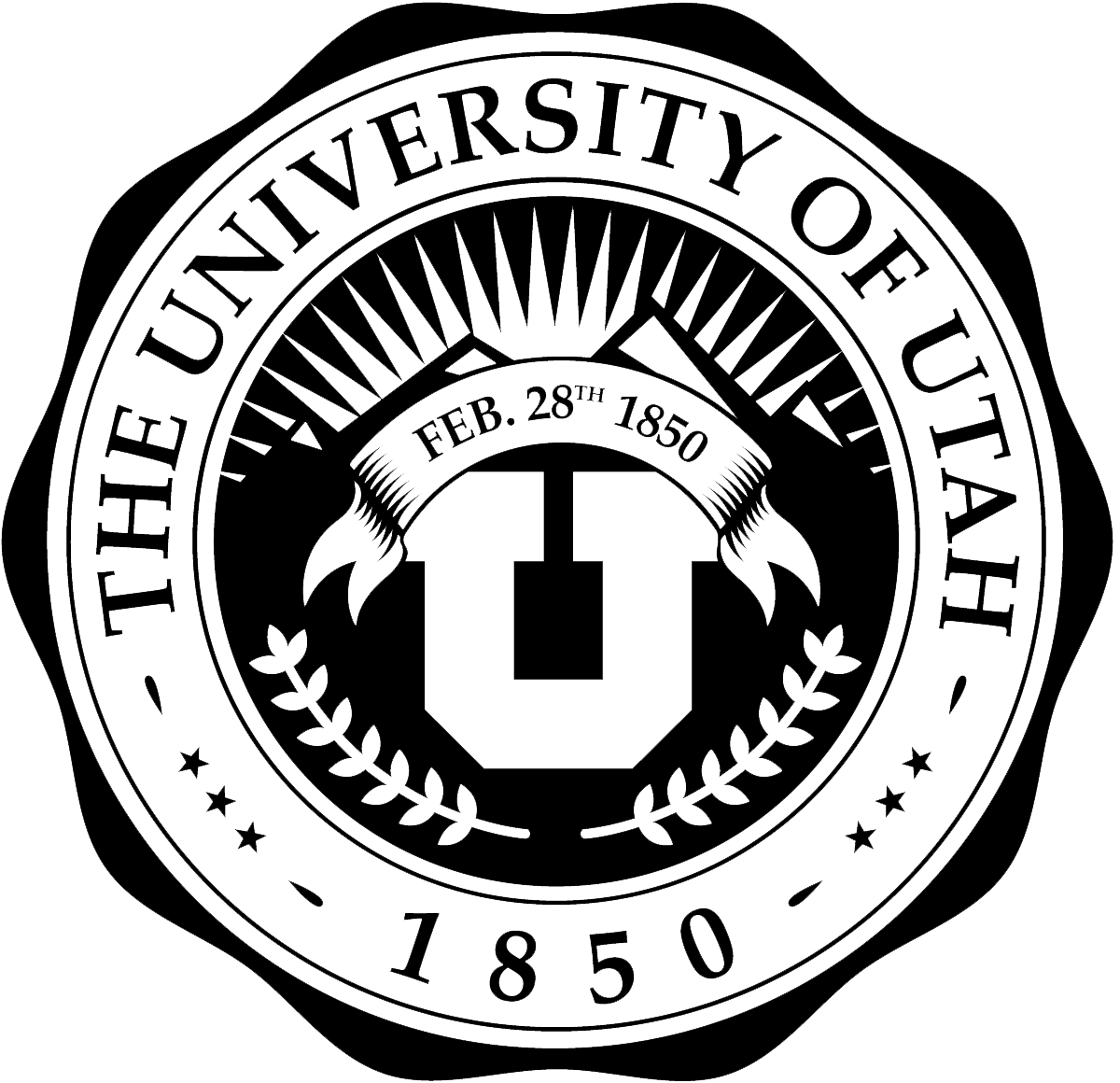 Department Review
7-Year Department Review in final stage

Recommendations from the Department Review: 
1) establish clear, measurable expected outcomes of student learning
 
2) ensure that students have sufficient opportunities to achieve those outcomes 

3) systematically gather, analyze, and interpret both direct and indirect evidence to determine how well student learning matches our expectations 

4) use the resulting information to understand and improve student learning
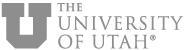 Peer Institutions
Fall 2018: Heads and Chairs Meeting of the American Meteorological Society/American Geophysical Union

Defining learning outcomes for courses mandatory at nearly all institutions

Concerns regarding the applicability of the ABET level of assessment

Assessment approaches used by most institutions
Exit surveys common
Mapping of courses to outcomes increasingly expected
Quantifying evaluation of learning outcomes at the course level remain rare
Exit exams very rare
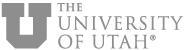 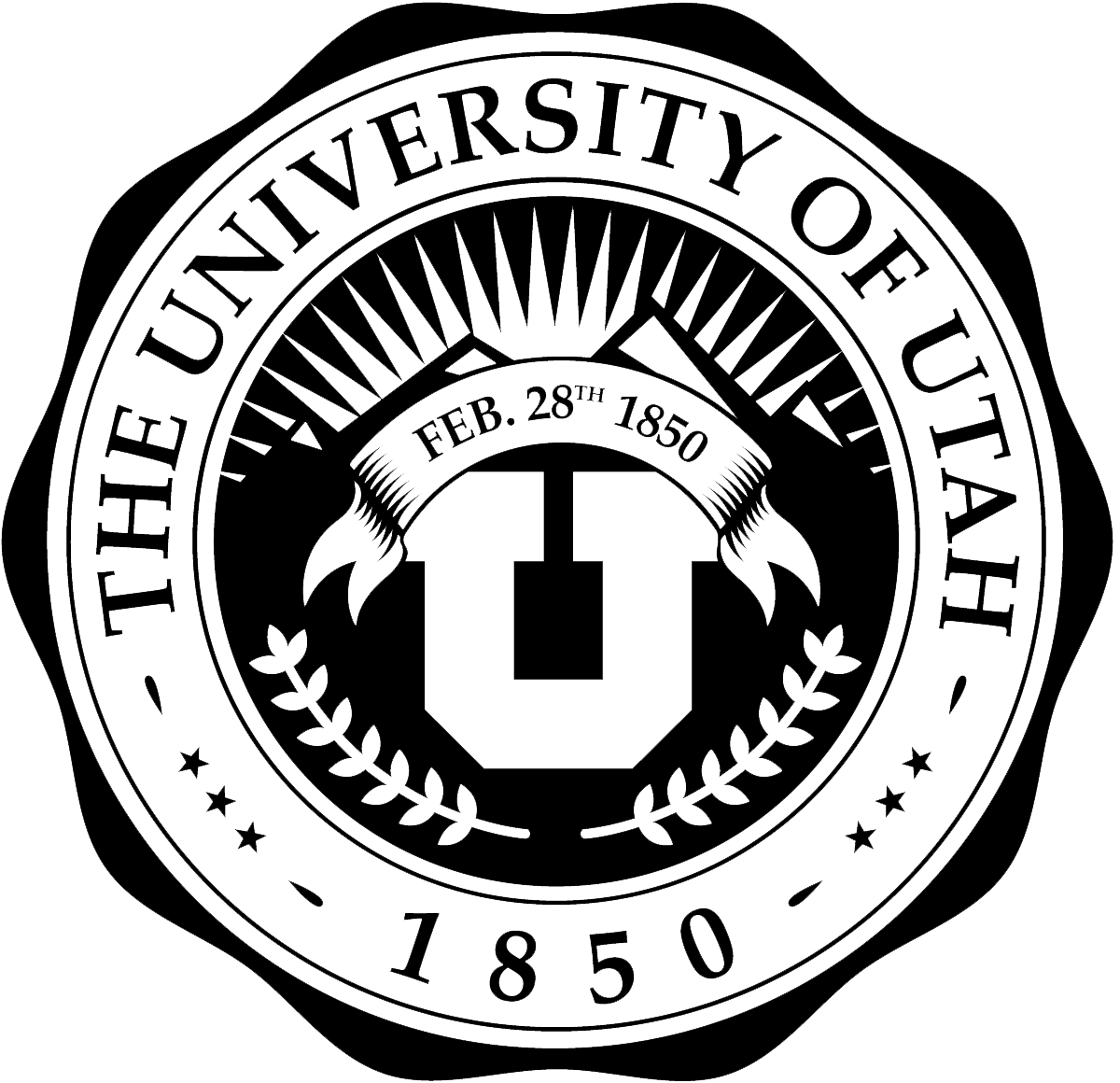 American Meteorological Society Guidelines:
Raising Awareness of Diverse Opportunities in the Field
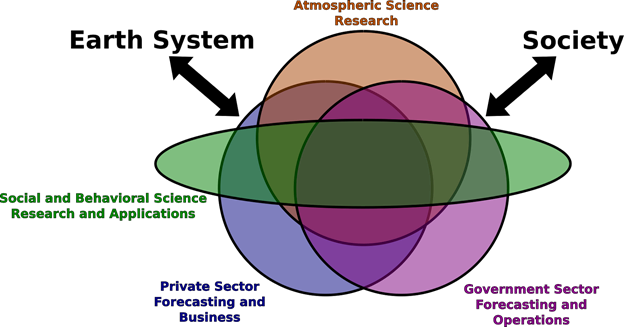 Back to the Future: Draft Tracks
Professional Meteorologist. This option is intended for students interested in applying knowledge of the atmosphere in diverse careers, for example, weather forecasting, mountain weather and climate, analysis and interpretation of geophysical data, or broadcasting. This option satisfies the requirements of the federal government for employment as a meteorologist with the National Weather Service and what is expected by many other agencies and private firms relying on weather and climate information.

Environmental Scientist. This option is intended for students interested in applying knowledge of the atmosphere to diverse interdisciplinary applications, for example, hydrology and snow science; climate system science, air chemistry including health impacts of air pollution, or public policy.
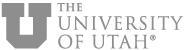 B.S. Learning Outcomes Being Updated
Consistent with guidelines of the American Meteorological Society

Students who graduate with a BS in Atmospheric Sciences should develop the critical thinking, problem solving, reasoning, analytical, and communication skills that will provide them with the necessary versatility for long-term success as science professionals
 
Specific expected learning outcomes are:
Demonstrate understanding of core concepts in the atmospheric sciences involving fluid dynamics, thermodynamics, radiative transfer, and air chemistry
Demonstrate how basic understanding of the atmosphere can be applied to diverse interdisciplinary applications
Apply measurement principles, numerical and statistical analysis methods, and a high-level structured programming language to investigate atmospheric processes and environmental problems
Possess the ability to communicate in both written and oral forms with peer and lay audiences using scientific evidence
Apply basic and applied knowledge through completion of a capstone education, research, or work experience
Demonstrate understanding of professional and ethical responsibilities expected of scientists
Be prepared for higher-level education or to embark on a career with skills adaptable to  evolving  opportunities in the workforce
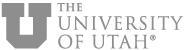 Draft Direct-Assessment Outcomes Matrix
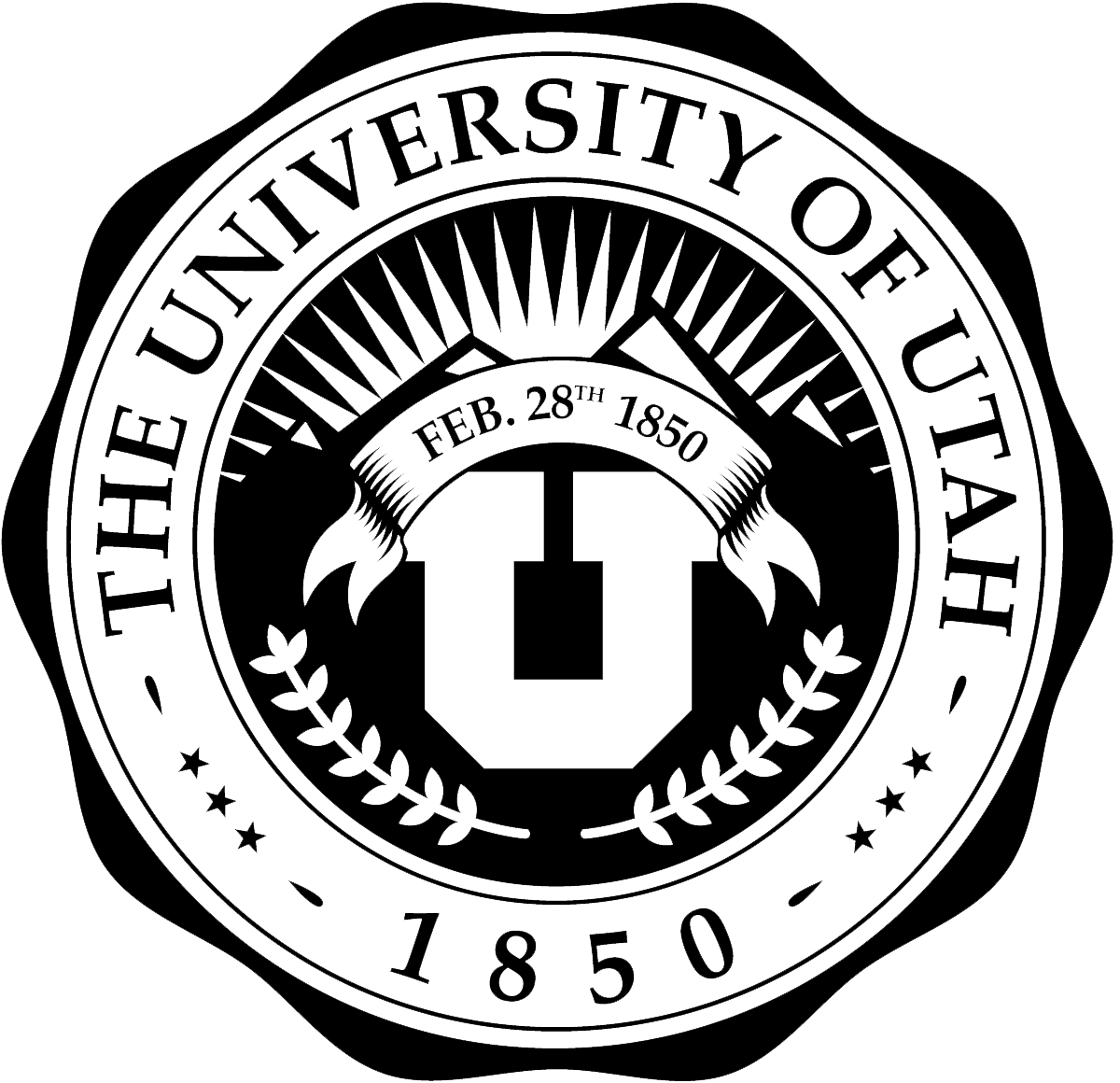 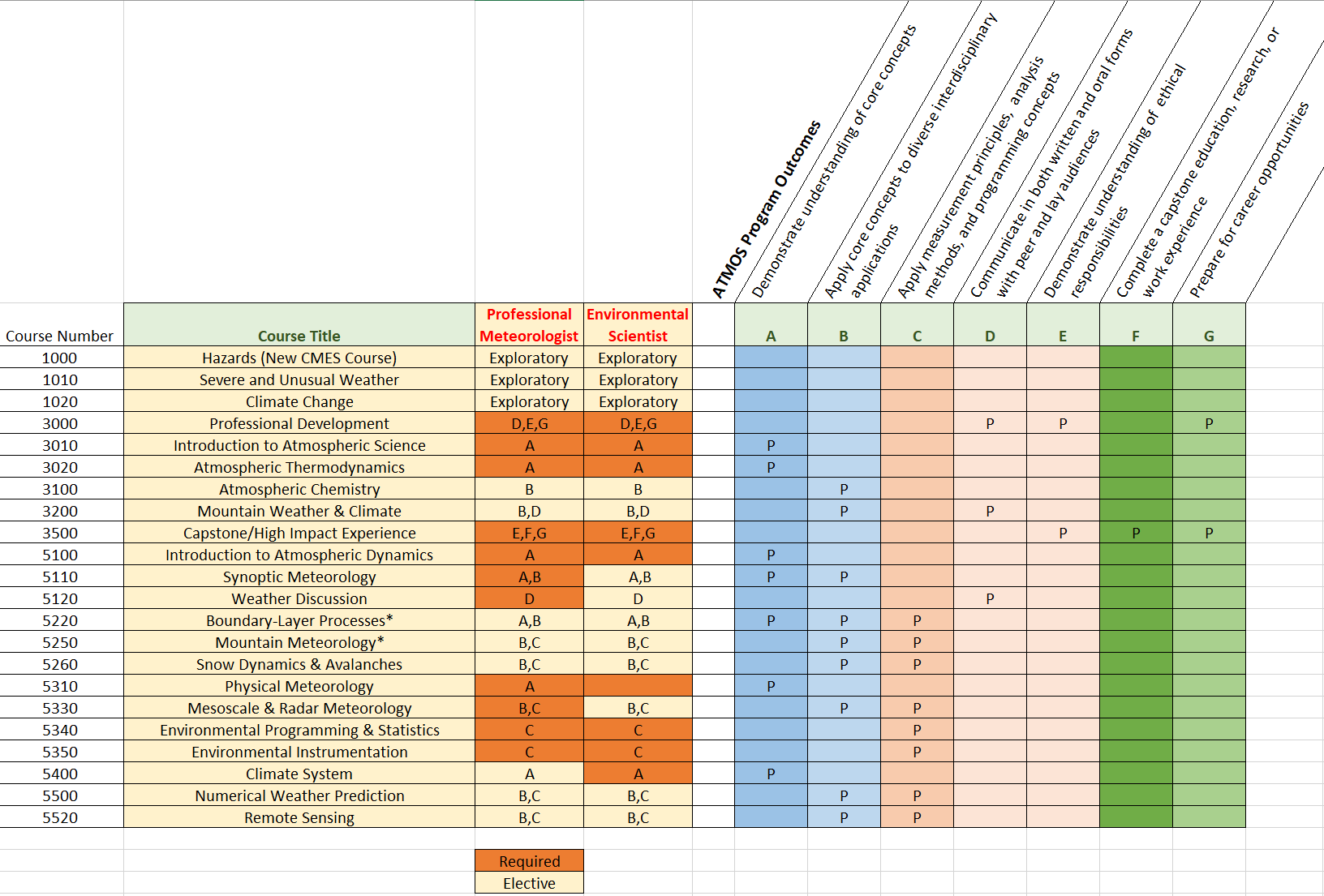 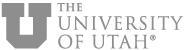 Updating Our Undergraduate Online Exit Survey
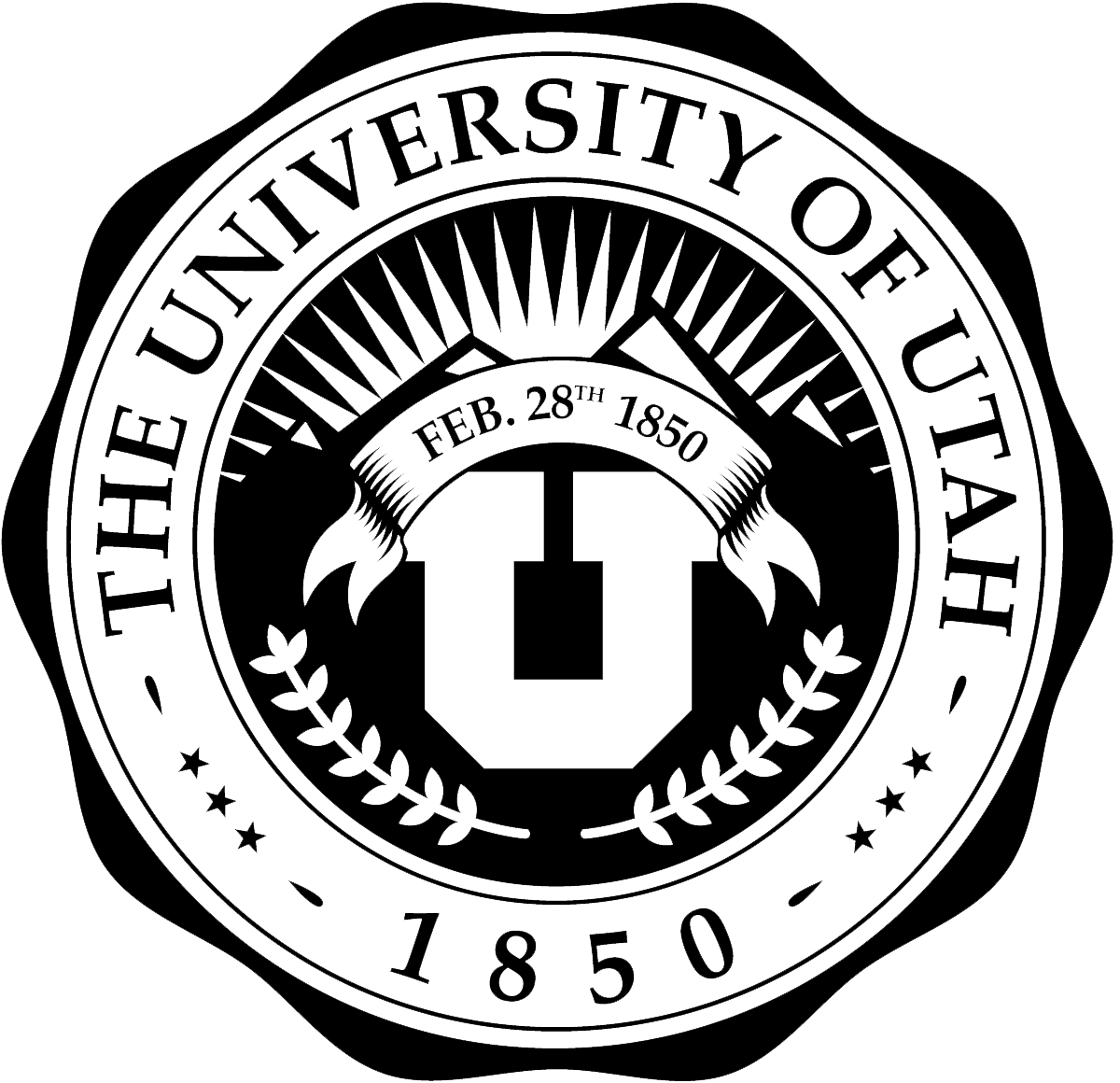 Please rate whether our Department has helped you meet the following Learning Outcomes:

Demonstrate understanding of core concepts in the atmospheric sciences involving fluid dynamics, thermodynamics, radiative transfer, and air chemistry








…
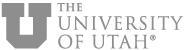 Questions?
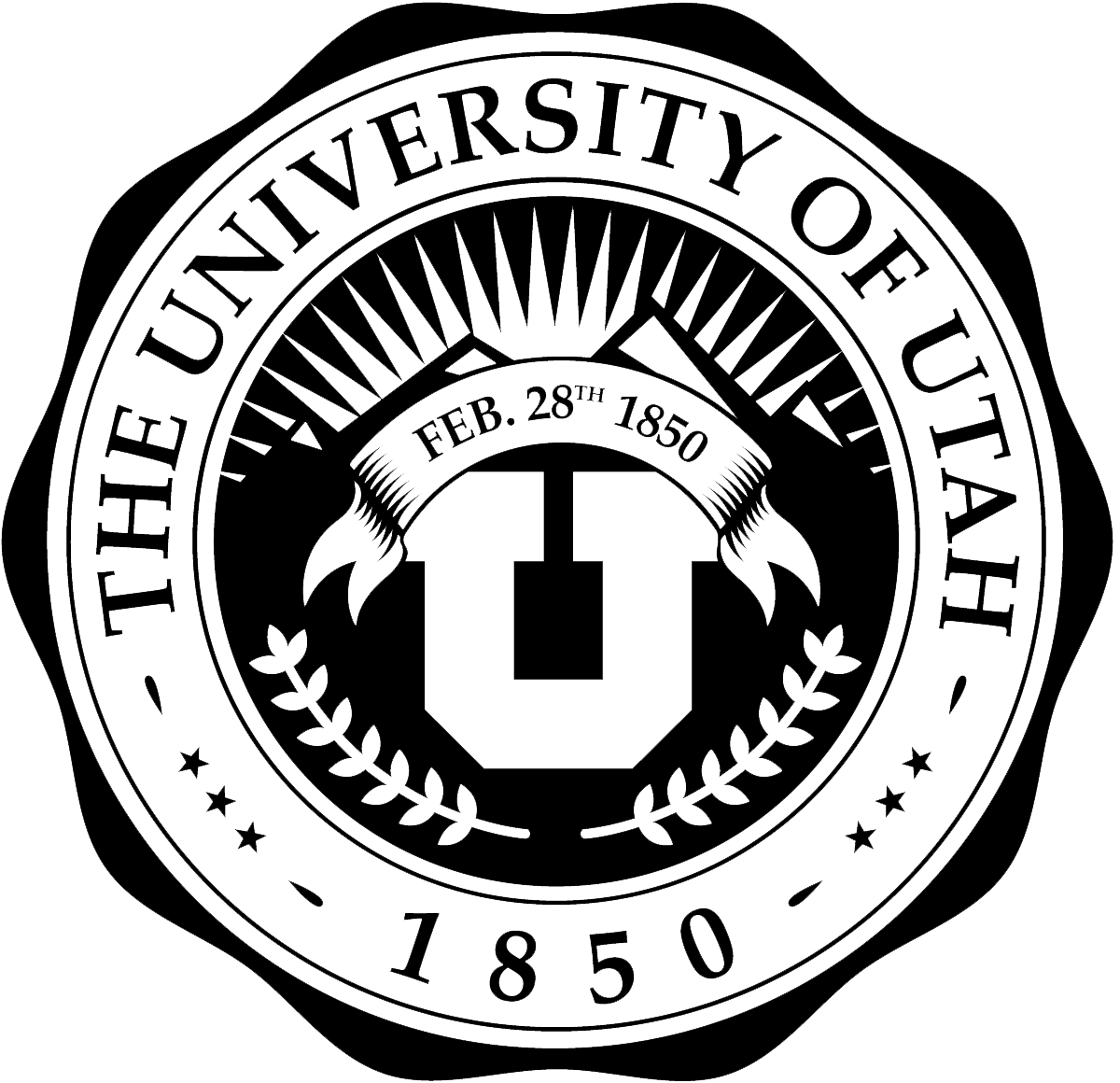 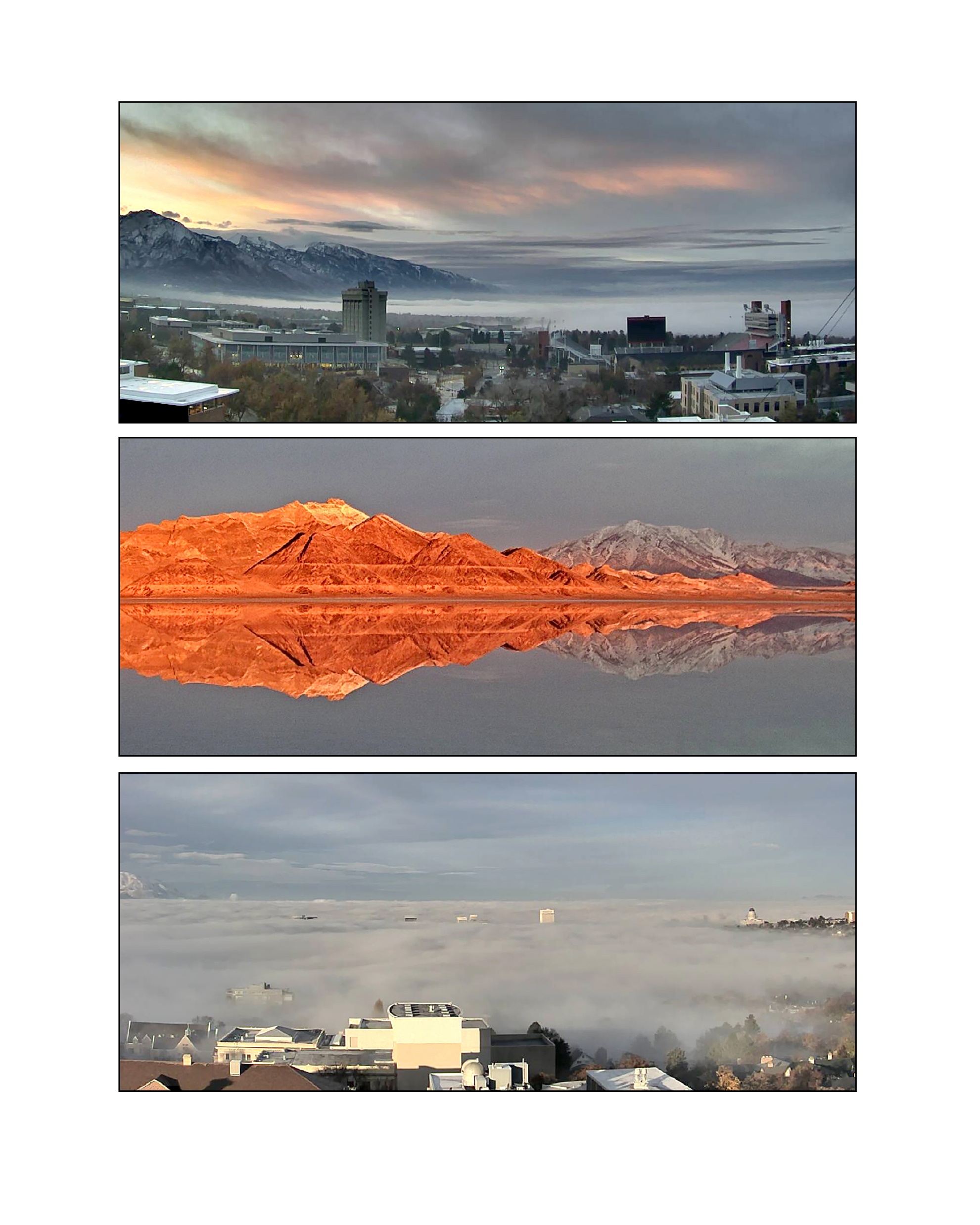 john.horel@utah.edu
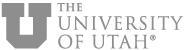 Assessment: Undergraduate Exit Survey
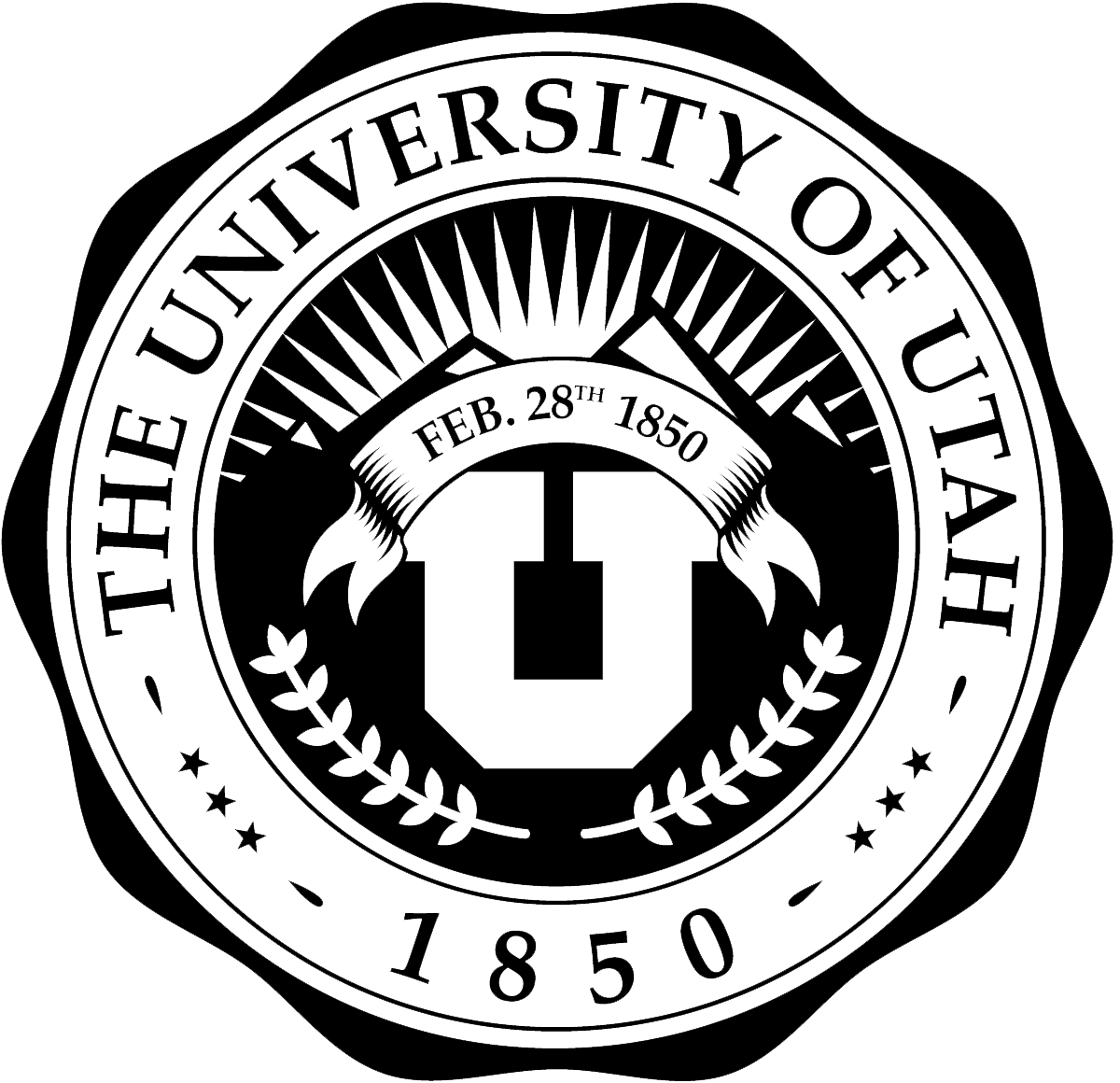 21-question survey with 18 responses out of 22 total BS graduates from 2016-17
How many hours per week did you work in a job while pursuing your degree?
How much debt did you accrue while being a student in Atmospheric Sciences?
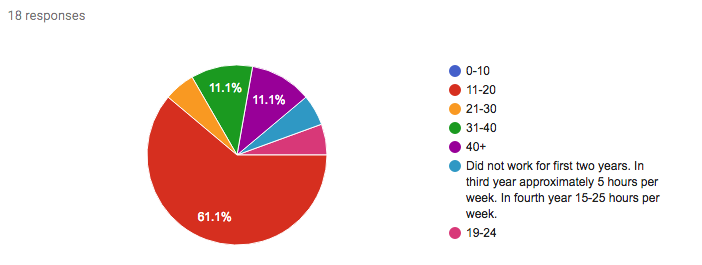 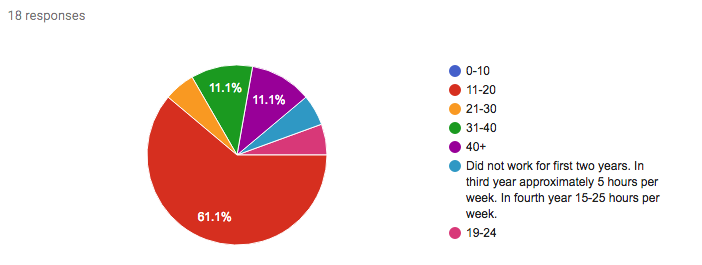 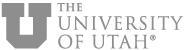 Program Purpose
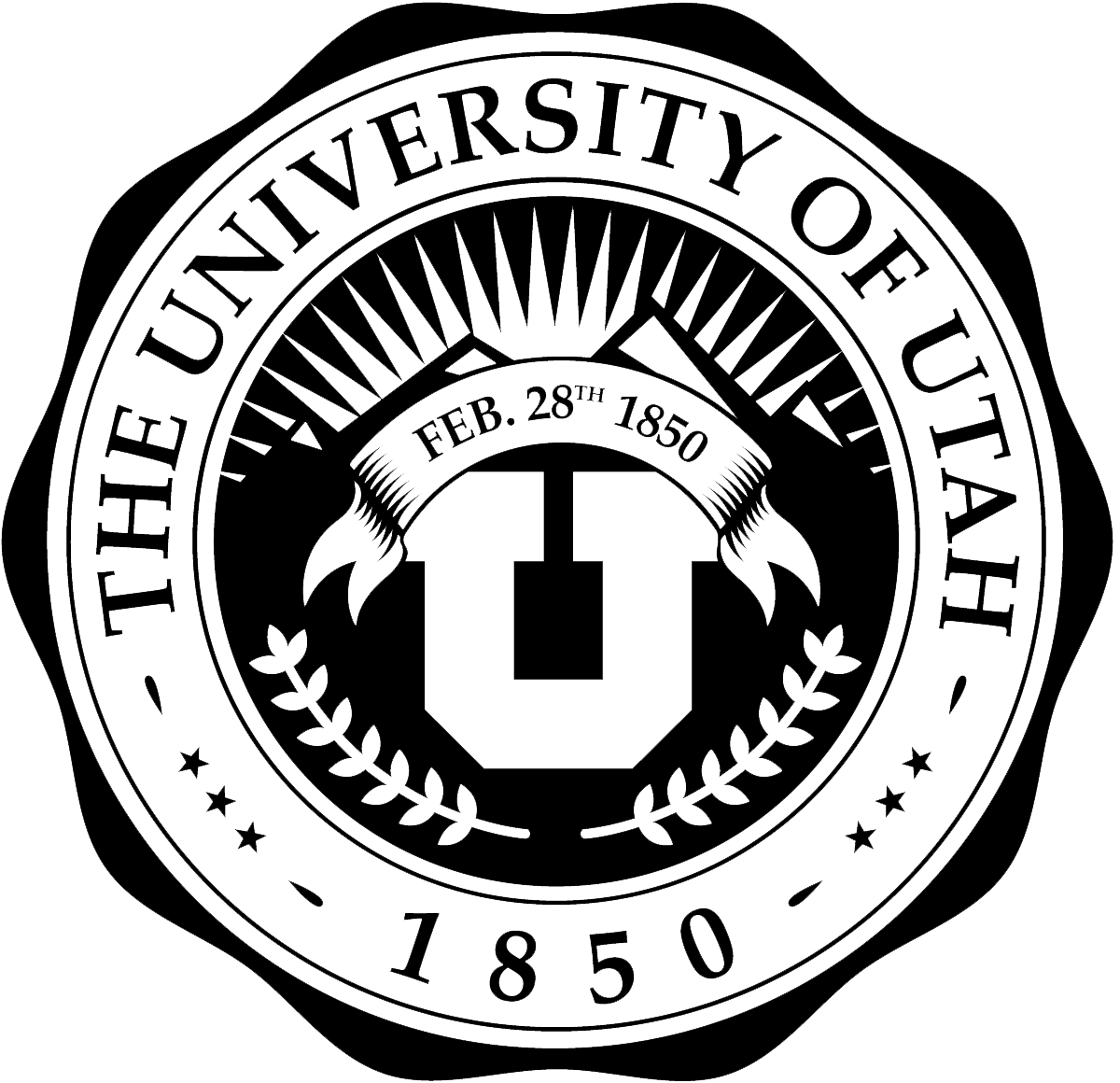 B.S.
To prepare graduates to pursue careers within atmospheric science or other environmental fields while providing a foundation upon which additional education, training, or specialization in science, policy, education, law, or other fields may be pursued.

M.S.
To prepare students for doctoral research or careers in the atmospheric sciences or other environmental fields that require an advanced education and technical skills or the ability to conduct research typically directed by a senior scientist.
Ph.D.
To prepare students for careers in the atmospheric and related sciences which require the ability to conduct original research and/or advanced technical analysis and reasoning skills.
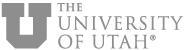